Municipal Solid waste(msw)
Aka: Garbage
Municipal Solid Waste
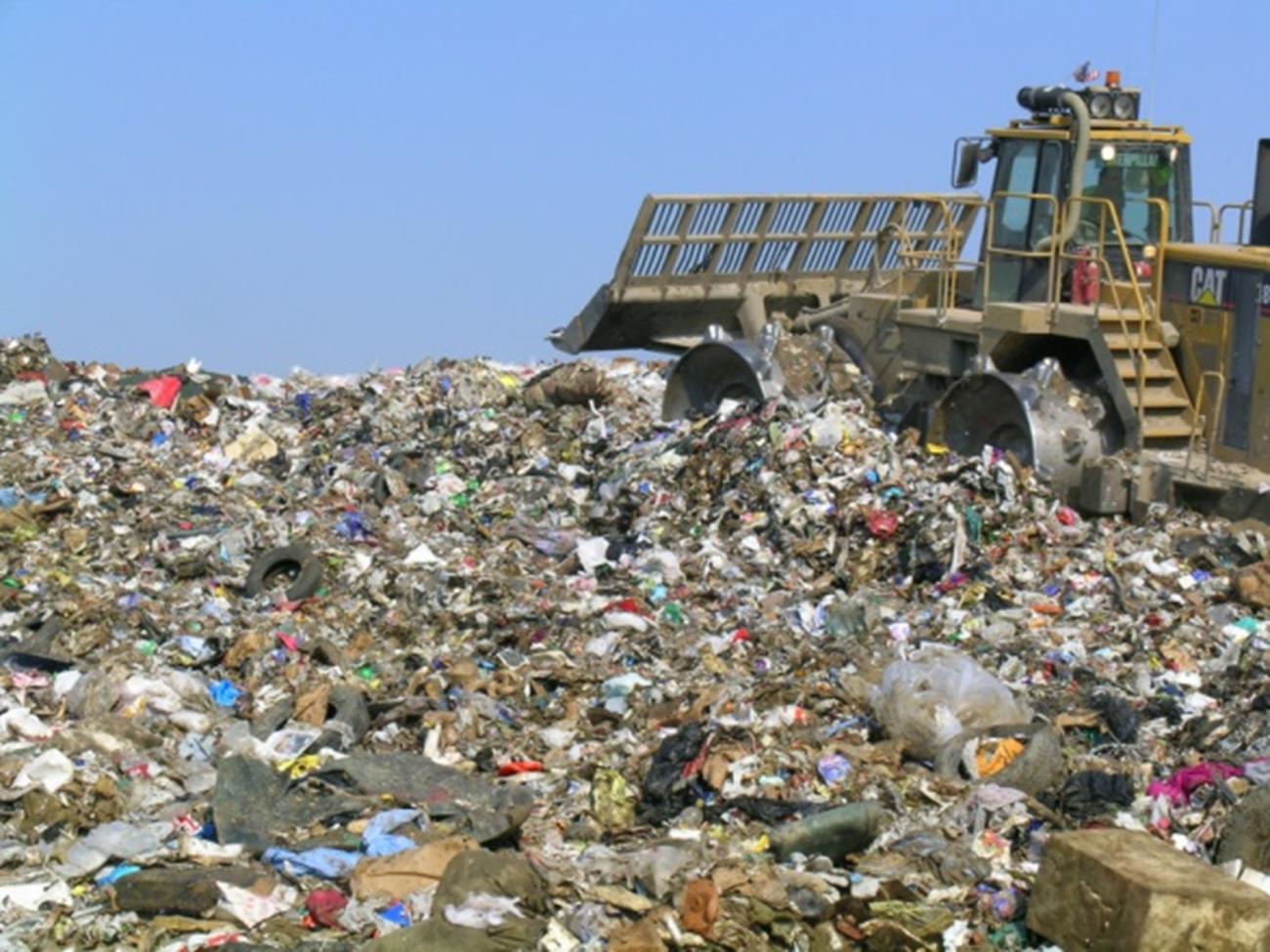 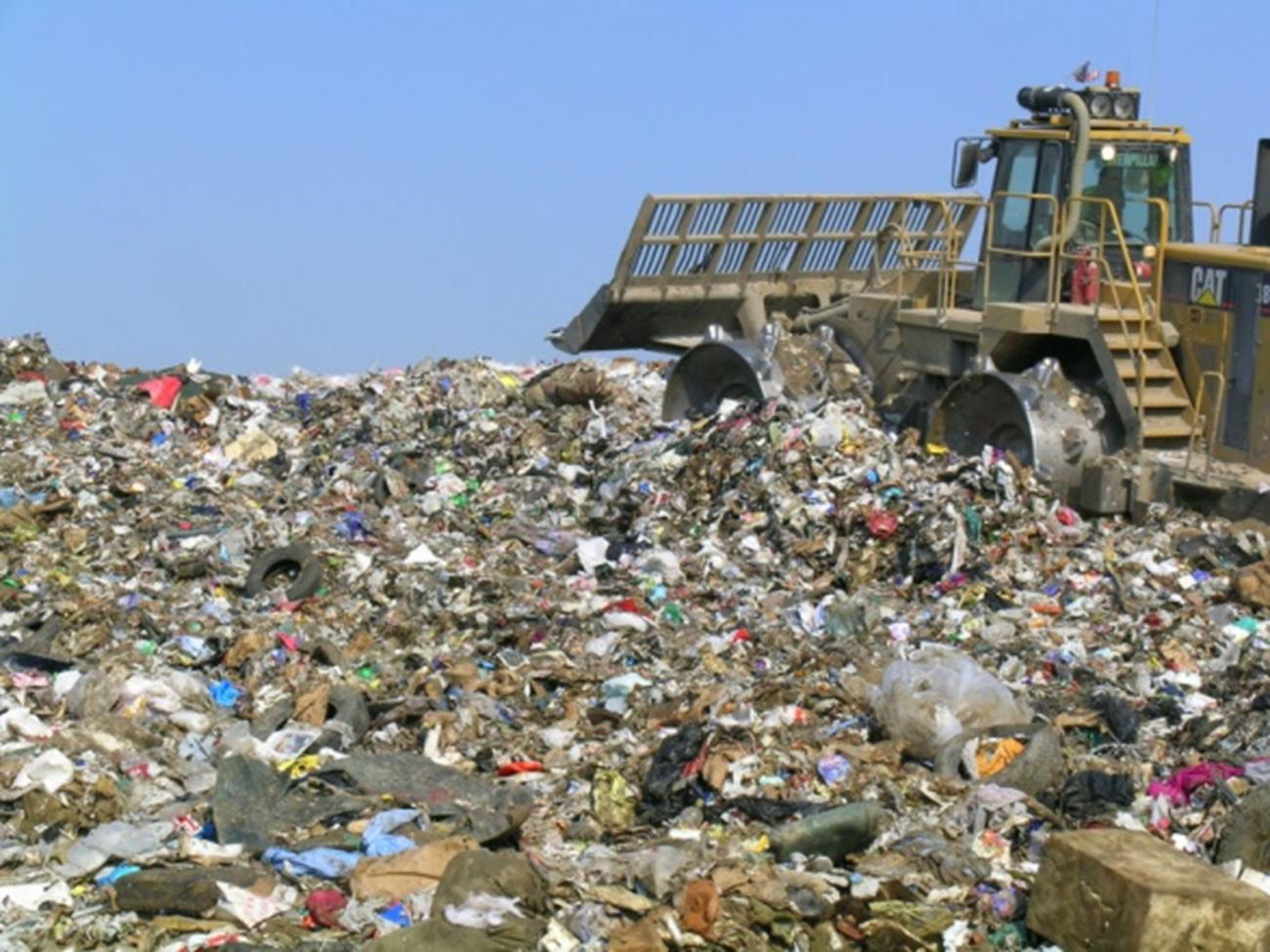 Aka “trash” or “garbage”
Consists of common household waste, as well as office and retail waste.
Excludes industrial, hazardous and construction waste.
US MSW Composition
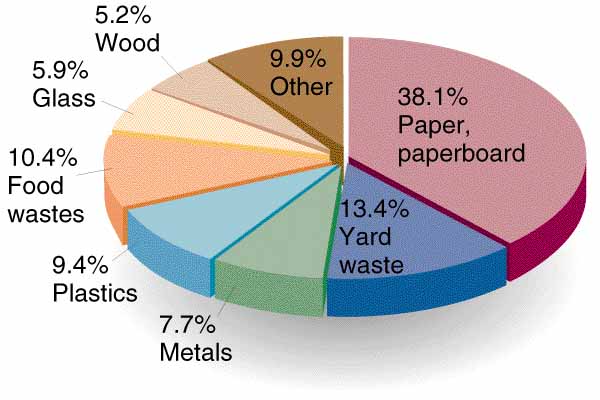 Paper is the greatest component (by weight) of MSW in the US.

* % for plastics has increased over the last several years.*
US Annual MSW Generation
Compared to other developed countries, Americans produce about twice as much garbage on a per capita basis.
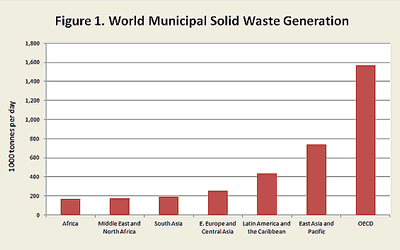 Plastics
From 1980 to 2005, there has been approximately a 300% increase in the use of plastics.
The environmental costs associated with the trend in the amount of plastic recovery compared to the amount of plastic generated include
Large amounts of non-biodegradable waste
Toxic compounds associated with petrochemicals
Why More Plastic?
Desirable properties of plastic include
Reusable
Durable
Light weight
Unbreakable
Waste Management Practices
The primary method of waste disposal in the US is landfilling.
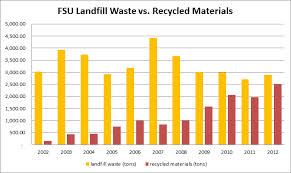 What Amount is Recycled?
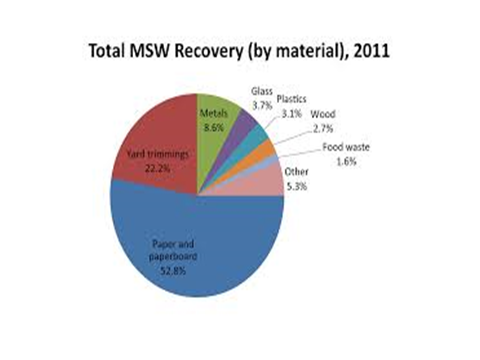 Recycling and Composting
Reduce in all of the following:
volume of material ending up in landfill
Amount of methane generated in landfills
Amount of energy needed to transport material to a landfill
Generation of rich organic matter (composting)
Trends for Last 5 Decades
Optimal Situation
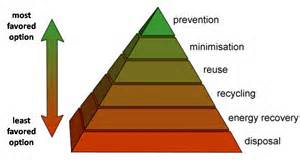 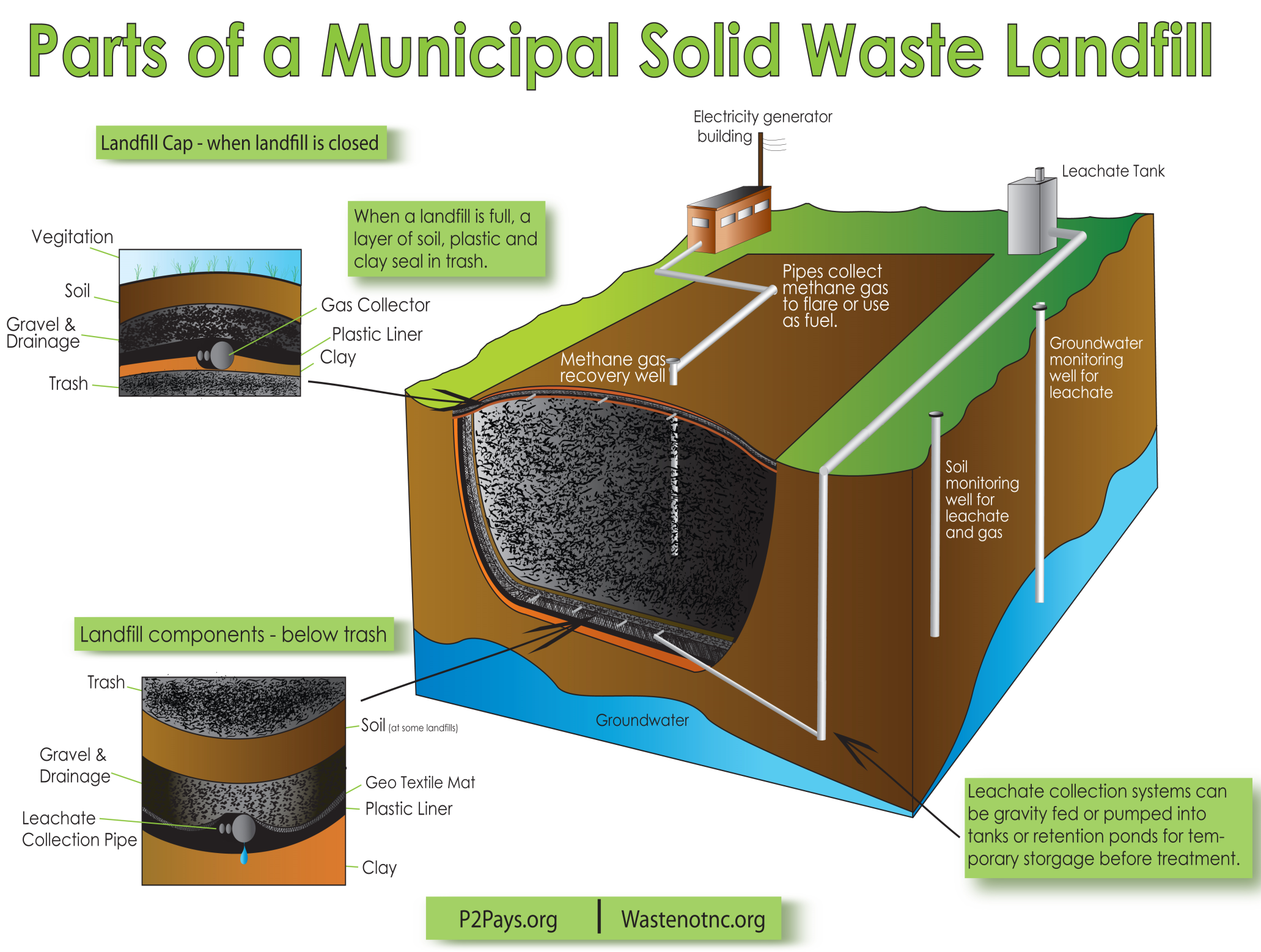 [Speaker Notes: The clay liner impedes water flow and can trap metal ions. Methane is extracted and either used as fuel or burned off. The leachate is extracted and transported to a wastewater treatment facility.]
Leachate
Garbage soup
Rain filtering through landfills leaches toxic materials.
More contaminants are leached when solid waste is crushed into small particles and put in contact with water because of increased surface area per unit volume than larger particles.
Contaminated leachate can seep from the bottom of landfills.
Older, unlined landfills may have water pollution problems.
Properties of a Good Landfill
Located away from surface water, water table and drinking water sources.
Not near people.
Deep enough to hold a high volume of garbage.
Monitoring wells for methane and leachate
Piping system for leachate
The best soil in which to engineer a landfill is high in clay with sand or gravel above it.
Available Space
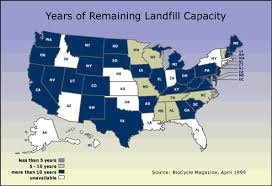 Decomposition  in a landfill undergoes anaerobic decay - very slow. 
Where does all the garbage go?
Comparison of Waste Generation
Used Tires
Classified as hazardous waste
Burn extremely hot and for long period of time.
Release numerous toxins into the air when burned.
Serve as breeding ground for mosquitoes.